Lecture 10. Organization of independent work of students in credit technology
Department of pedagogy and educational management, Zh. Makhambetova
Student self-study
Student community, primarily a student, works as an educator. The level of knowledge acquired on the basis of the information received requires constant approval. For this reason, self-actualization is a special place for students to gain knowledge.
Credit system of education is a technology that allows the student to adapt his or her own knowledge on a creative basis. At the same time, the main difference between this system and the traditional classical system is the ability to develop self-sufficiency of students.
The main lines of the credit system are as follows:
- full account of students' interests;
- Ensuring their knowledge in education;
- creating competition among students;
- To develop self-sufficiency of students.
There is no problem in this school.
The credit system teacher should be prepared to develop a complex of methodological and didactic materials at the highest level, and be prepared to increase the organizational capacity and search for an interactive learning approach. Of course, the transition to a high school credit system is not a matter of solving one day. It requires great work. And not to be in the system means staying away from the times of the times, gradually deviating from the sphere of education.
Under present conditions, students are involved in two types of research: science and education. There are similarities and differences between them. It is common to note that both types of research are scientific. However, they play a different role in the lifestyle of the university, differing in organizational methods. The importance of educational and scientific work is determined by the depth of the research, theoretical material and practical conclusions.
The purpose of the student's independent work is to develop students' self-creative skills, to use innovative technologies and tools, to solve their professional tasks, to continually improve their knowledge; mastering the practice and planning of work time planning and organization.
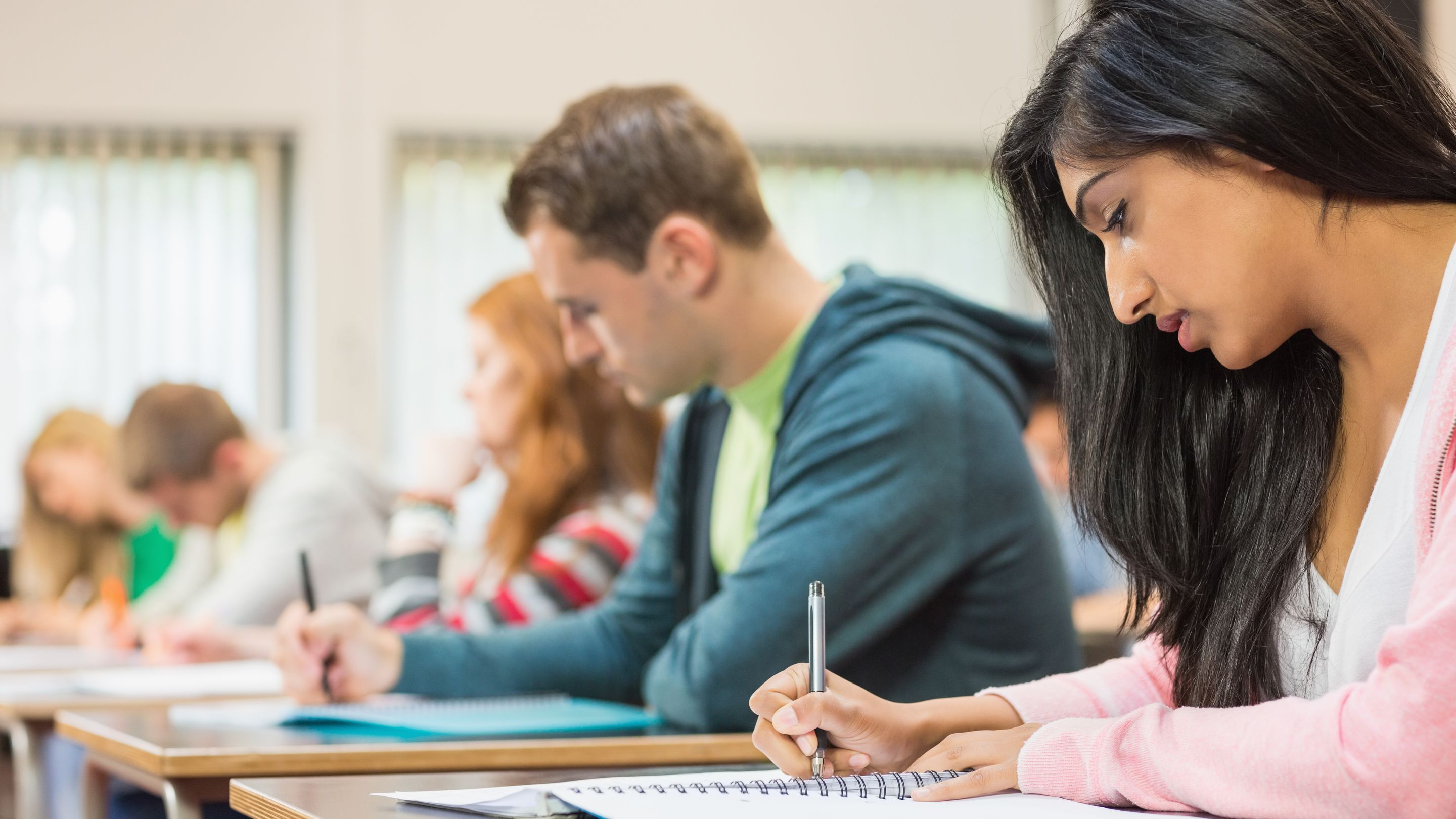 Duties:
♦ educate students about the need for self-education and the need;
♦ development of cognitive ability, decision-making, creative thinking in decision-making;
♦ learn how to solve specific goals and tasks and work out ideas in self-employment;
♦ To learn how to absorb research and develop methods of self-help and organization.
develop students' ability to choose and analyze learning materials.
There are two general types of self-study in the university:
1. Traditional (outside the classroom).
2. Classroom, that is, the student's own work with the teacher.
In addition, the informational-communicative form of the student using information technology also reflects the rise of a student to a new level of self-fulfillment.
Form of student self-studySelf-study of students is carried out in the following forms:
Forms of self-study
-Traditional (outside the classroom) - a student's individual work, which the student performs at any convenient time.
-Auditorium- individual work performed under the supervision of the teacher
-Informational - communicative - independent work of students using information technologies.
   The introduction of information technology into the learning process is related to the future direction of student self-study and increases the amount of student’s self-study. In the course of their own work, the information-communicative form is handled to each of the students in the individual tasks, depending on the content of the subject. And there are changes in society. Information awareness is included in the process of information and communication activity.
Analysis of the organization of student’s self-study in day-to-day training is often limited to literature when performing the task. Generally speaking, paper workflows are often stored as a very important document. Due to the use of information technologies, the ability to organize independent work of the student increases. Currently, the most demanding programs include information, special training programs and testing systems. Effectiveness of using information technologies in student’s self-study is largely related to the content of the task and the automated learning system.
The use of information technology in the learning process leads to changes in the educational and cognitive activity of the student and is carried out with the help of various electronic teaching aids.
Students' research work (SRWS) is more freely available than IWST, this kind of research can be voluntary. Students, engaged in scientific activity, join the Students' Scientific Society (SSS). SSS supervises the works of scientific bases, prepares and conducts mass scientific events - conferences, seminars, competitions, scientific schools.
Scientific management of all forms of SRWS is carried out by teachers of higher education institutions. They form academic circles and clubs, determine the relevance of research topics; select and review student reports in scientific conferences, seminars, symposium; control sections and discussions; help students to acquire research skills and practice; prepare a collection of student research papers.
Usually students are grouped around 1-2 courses around leading teachers. They are included in the research topic of their supervisor. Thus, a scientific school where students of various courses, including undergraduates and graduate students can attend.
The modern university has various forms of SRWS:
- scientific circle;
- scientific club;
- Student Scientific Laboratory;
- scientific conferences, seminars, symposiums;
- Olympiads in academic disciplines;
- competitions for students' scientific works;
- summer schools and so on.
The most common and stable form of research center is a scientific circle on a specific subject. The circles are formed by the decision of the department headed by the associate professors or professors. Students of different courses can take part in the circle. Some of them create pedagogical essay, others write scientific papers, while others work on practical issues, and fourths prepare reports on research results. Gradually, students develop different aspects of scientific research. 
Research works develop students' analytical thinking skills. The future teacher has wide opportunities in the formation of creative personality of any specialist. One of the key peculiarities of higher school is the fact that students are involved in teaching and research.
Independent work of a student is a special kind of student's learning activity aimed at self-fulfillment of the student's didactic tasks, formation of curiosity towards cognitive activities and accumulation of knowledge in specific science.
  	 Independent work of the student is connected with the realization of practical tasks, which provide the development of creative thinking, creative activity, research influence on the basis of educational material.
According to the schedule, TSIS may be outside the classroom with the participation of a teacher in the classroom and in the presence of the instructor on the assignment of the SIS.
    	The organization of IWS is accompanied by the basic normative documents in the university, as well as the work program, with the materials of the subjects subjected to self-study. SIW materials are processed by faculty members of the department and include the following documents:	
- SIW schedule calculated on all subjects;
- a system of tasks coordinated with basic typical sections and work curriculum;
- Abstracts, reports and articles of creative work;
- the theme of the semester, course, diploma work;
- List of main and additional literature;
- types of advisory services;
- types of assessment, proposed work volume;
- forms of control etc.              
  The general description of the SIS will be shown in the syllabus on the general subject with the theme, assignment, the way of presentation, and the amount of hours.	Independent work of the student is organized on each subject of the curriculum, taking into account the main parts of the work program.
The essence of the student's work is determined by the concept of the subject, technical facilities of the University and the library's educational and methodological support.
The process of student self-study should be based on the use of innovative technologies. TSIS in the classroom describes the student's work with textbooks and new materials, performance of group assignments, and individual analytical activities within the scope of this assignment. The TSIS is carried out in each discipline according to the schedule during the whole academic period, with time, date, audience and tutors. The SIS can be written or oral, aimed at achieving the final result.
SIW results in written form are summarized in abstract, report, control, creative work, course and diploma paper, and the results of SIS in oral form, such as colloquium, conference, business games, compositions, personal interviews and so on. It is also effective to assess the achievement of students by means of portfolio. One of the work written in a student's original work is a course work. Theoretical knowledge acquired by this type of SIW is used to consolidate, deepen and deepen knowledge, as well as to apply it to practice. The course work is carried out in several stages. The topic is chosen first, the subject is prepared and approved by the departments. It is the student's right to choose the topic and the number of literature needed to open the content of the topic, as well as the next phase begins with the student's appointment.
First of all, the literature and the normative acts on the subject will be selected and considered. The work begins with the analysis of textbooks, then monograph literature. You need to know enough about the subject and to know the topic. For example, when dealing with the right course work involves economic issues, it needs to be able to deepen the legal issues related to the course work, which is economically (and even technically). In addition to reviewing literary data, practical materials are also reviewed and used in a particular section of the course. All this work is carried out by the student independently, with consultation from his supervisor.
The next step is to create a plan of action. The student prepares it independently in the form of a project and then agrees with his supervisor. The plan consists of introductory, chapters, paragraphs and conclusions, list of references, and annexes if available.
The introduction examines the relevance of the subject, the research, and also the task of the author, the scientific apparatus of research. The chapters are devoted to specific topics of the topic. The first chapter is consistent with theoretical nature, and the following chapters are theoretically and practical.
Conclusion and conclusion of the author. The next step in the work should be logical communication with each other during the writing process. References should be indicated by reference, at least thirty, forty literature, volume should be 50-60 pages. The appendix contains information about course work, surveys, programs, schedules, etc. provided. It is not included in the extra work scope. All material in the subject must be described in turn sequentially, interrelated, inconsistent, and repetitive. Before writing each chapter, a purposeful plan-project will be created. The student passes the finished work to the scientific supervisor for examination. Issues to consider when evaluating your work:
The full use of literature and regulatory literature on the topic.
Self-understanding, attitudes, analysis and generalization.
 Awareness of literacy and the necessity of designing or decorating the material.
Results and disadvantages.
Self-learning in psychological-pedagogical science is the only indicator of mental development. In the course of self-study, there is a great potential for the development of students' personal activity.
Self-employed work includes:
- work with educational literature;
- work with additional literature;
- Free orientation of dictionaries and encyclopedias;
- work with bibliographies;
- expressing their views on colloquia and workshops;
- Abstracts, summaries, abstracts, compositions, essays, comments;
- preparation of visuals etc.
Self-study of students is a part of the learning process. Therefore, making this work a reality is to improve the knowledge and to turn the organized pedagogical orientation into intellectual activity of the student.
In the curriculum in the education system, self-fulfillment is often carried out under the supervision of the teacher in classroom lessons of students.